AYUNTAMIENTO DE SAN PEDRO TLAQUEPAQUE GOBIERNO 2022-2024Secretaria General del AyuntamientoDirección de Delegaciones  Agencias Municipales
Secretaria General del Ayuntamiento
Dirección de Delegaciones y Agencias Municipales
Agenda Mensual – Septiembre 2022
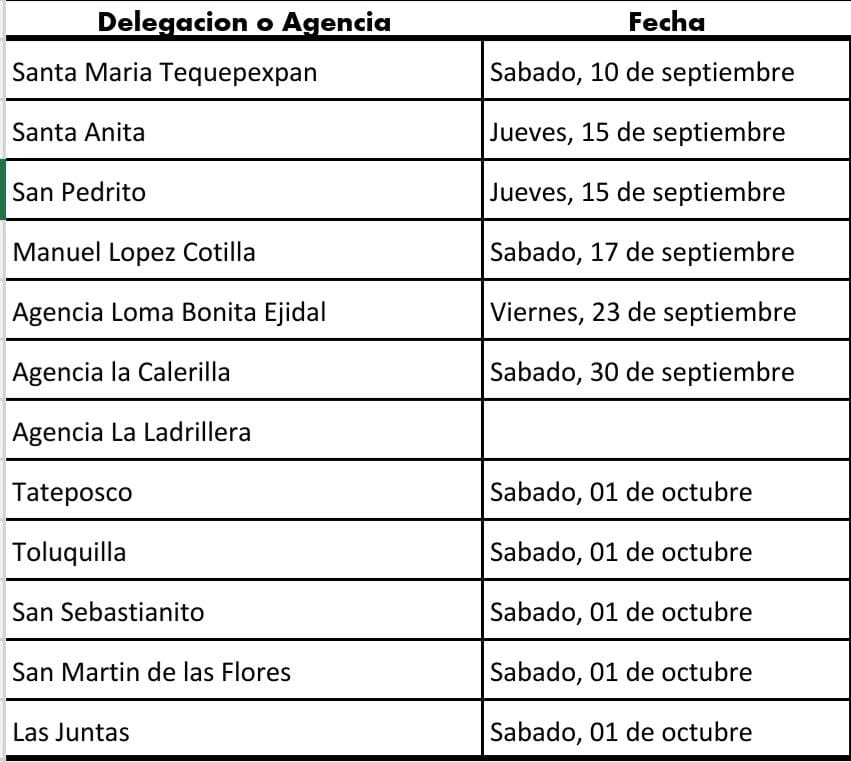